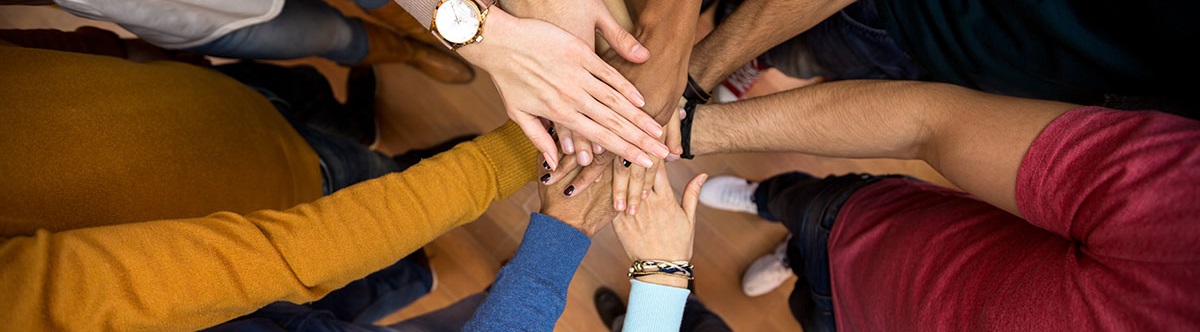 Minnesota Geospatial Advisory Council
March 11, 2020
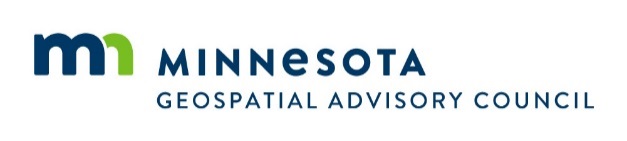 Welcome
Introductions
Approve agenda
Approve December minutes
Agenda
Agenda Item 2
Committee Annual Reports - Review and accept
Agenda Item 3
GAC Accomplishments and Work Plan – Review and approve
Mark Kotz
GAC Accomplishments
Created Image Service Sustainability Committee
Created Awards Committee
Clarified language for the Governor’s Geospatial Commendation Award
Swapped Archiving Workgroup for Archiving Implementation Workgroup
Formed ad-hoc group about One Minnesota Plan
GAC Accomplishments
Approved Road Centerline Data Standard
Approved revision to the Parcel Data Standard
Approved formal process for creating, approving and revising standards
Approved old Governor’s Council on Geographic Information standards”
state, county and CTU codes
positional accuracy reporting
US National Grid
GAC 2020 Work Plan
Approve damage assessment data standard
Ratify remaining older GCGI standards
Promote & facilitate progress on priority geospatial projects and initiatives
Begin measuring progress on GAC priorities
Continue to increase outreach to the geospatial and related communities.  
Formal efforts of the Outreach Committee
Less formally by GAC members and their sectors and stakeholders
Conduct annual geospatial community priorities survey
Agenda Item 4
GAC Chair and Vice Chair Duties Update
Cory Richter, Mark Kotz
Vice Chair Duties Update
GAC Calendar
GAC Committees and priority projects
Metrics and goal setting
Web presence
Important dates published
Priority Survey
Broad promotion
Engage stakeholder groups
Agenda Item 5
GIS/LIS Consortium Salary Survey
Ryan Stovern
Agenda Item 6
GIS-T Conference
Ben Timerson
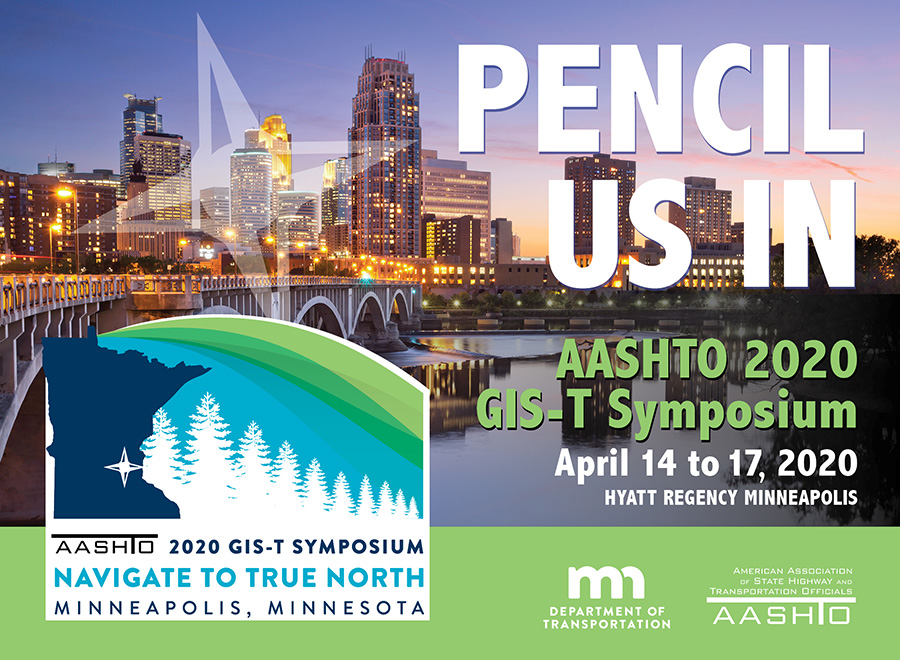 GIS for Transportation Overview
https://gis-t.transportation.org/Program/
Tuesday, April 14 are workshops, ½ day morning and ½ day afternoon
Wednesday, April 15 to Friday, April 17
Early-Bird cost is $550, One-Day is $325, and Student is $385
All go up $100 after March 13
Map Gallery still accepting posters until March 27
Special Interest Groups (SIGs) - Women in GIS
Exhibit Hall with vendors
Esri Hands-on learning lab
Session Topics: 28 Sessions and 84 Presentations
Asset Management
Data Governance
Data Management
Data Management & LRS
Emerging Technology
Energy and the Environment
Enterprise LRS & Business Integration
Federal Topics
Geospatial Collaboration
LRS Implementation
Mobile Data
Process Improvement
Solving Geospatial Issues
Traffic Data
Traffic and Safety
Transport Canada
Work Zone Initiatives
Sessions and Presenters
Round Table Discussions
Getting Current, Authoritative Data in the Hands of GPS Users – Dan Ross, moderating
Presentations
Statewide Multisector Geospatial collaboration – Mark Kotz
Improving Traffic Safety Outcomes by Bringing People and Systems Together – Dan Ross
Agenda Item 7
Initiative for Climate Action Transparency (ICAT)
Gerry Sjerven
Agenda Item #7
Initiative for Climate Action Transparency (ICAT)
Interagency Climate Adaptation Team, formed in 2009, to explore climate change in Minnesota and how to adapt. 
Includes representatives from:
Pollution Control Agency (Lead agency) 
Department of Natural Resources
Department of Health
Department of  Agriculture
Department of Transportation
Department of Commerce (Office of Energy Security)
Department of Public Safety (Division of Homeland Security and Emergency Management)
Board of Water and Soil Resources
Metropolitan Council
[Speaker Notes: Formed in 2009
Includes many state agencies
How many have heard of ICAT]
ICAT
Five statewide indicators to help track climate change impacts and Minnesota’s progress in climate adaption
Climate adaptation planning among state agencies, tribes and local units
Disruptions to the power grid
Heat-related health impacts
Damages from extreme weather
Urban and community forest canopy cover
2019 Climate Adaptation Planning Survey Report
MPCA and Management Analysis and Development (MAD) developed survey
[Speaker Notes: Completed survey for counties, cities, agencies, tribes, etc.. in 2016 and 2019. 
Has data been discussed.]
ICAT - GAC & Committee Roles
What is current role of GAC members with ICAT membership? 
How do we communicate with ICAT?
Next Steps?
[Speaker Notes: Who on the GAC has heard about it and been involved. 
Should committees work through their members to contact the lead members of the ICAT. 
Should it be a coordinated effort from the GAC with ICAT?]
Agenda Item 8
One Minnesota Plan Response Working Group update 
Victoria Reinhardt, Renee Huset
Break - Networking
Agenda Item 10
Sector Report
Watershed Districts:  Alex Steele
[Speaker Notes: To cover:
Update on the plan
What is GAC role]
Minnesota Geospatial Advisory Council
Sector Report
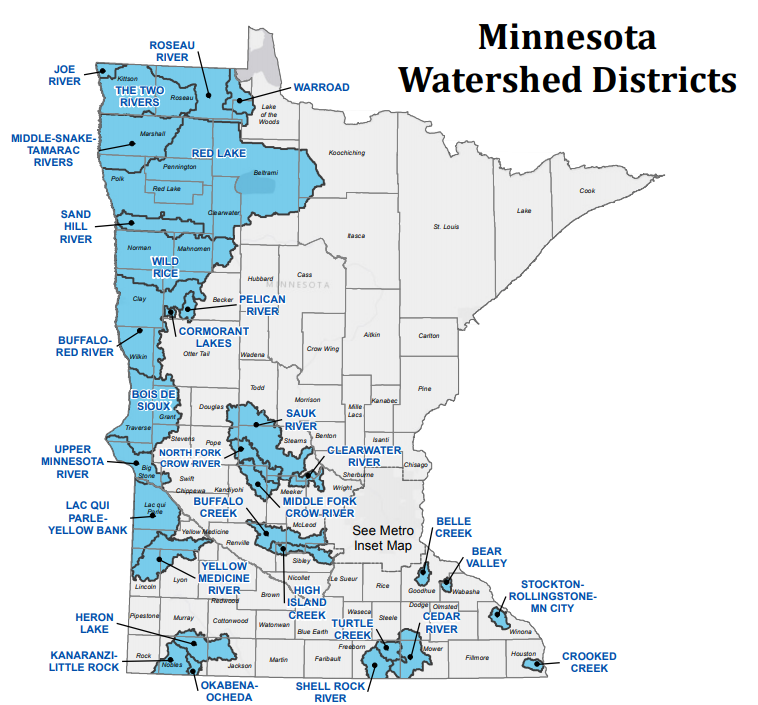 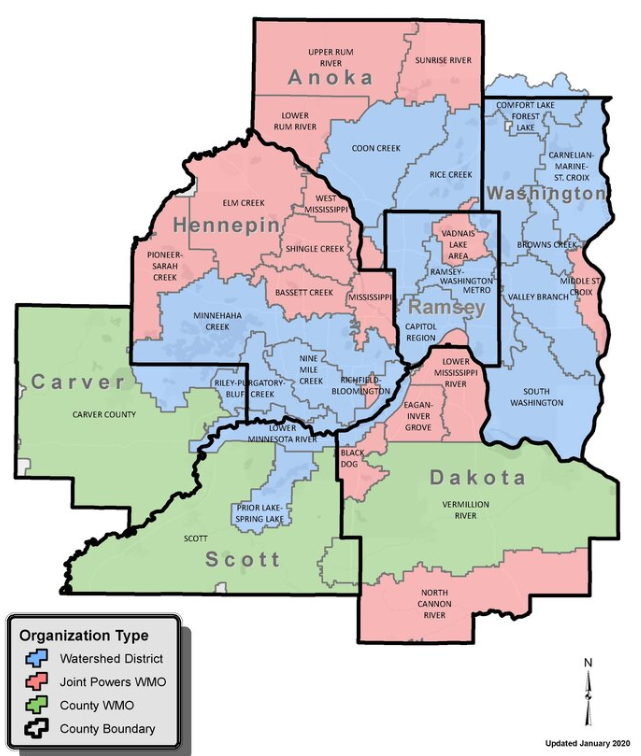 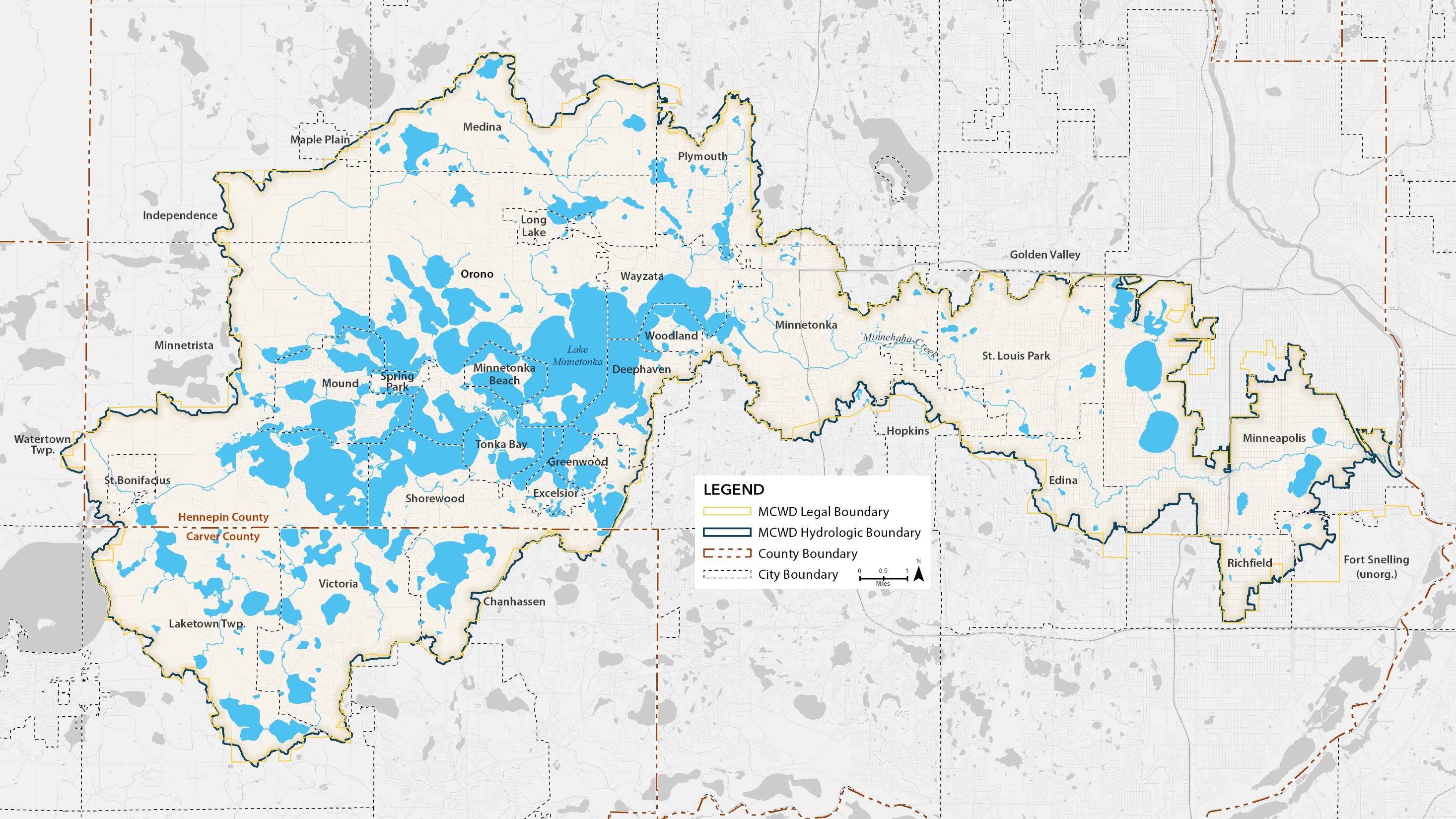 Minnesota Geospatial Advisory Council
Data standards

Statewide datasets

State/regional imagery services

LiDAR and derived products (DEM, HydroDEM)
Sector Engagement
Minnesota Association of Watershed Districts (MAWD)
Metro MAWD

Regional GIS user & collaboration groups
MetroGIS

Local and county governments within Minnehaha Creek Watershed District
Questions?
Agenda Item 11
Updates on GAC priority projects and initiatives
Cory Richter
GAC Priorities
Champion
Upper management, policymaker
Big Picture
Remove Barriers
Procure Resources
Promotion
Owner
Define scope and dependencies
Responsible for success
Day to day work
Communication with Champion
Report to GAC
Promotion
GAC Priorities
GAC Inactive Priorities
Agenda Item 12
Legislative Updates
Dan Ross
Legislative Update
LiDAR budget request
Could be other sources as well or instead
Putting in for LCCMR this spring

Survey Coordinator Position at MnGeo
Will be asking for a legislative change to support the position in terms of ongoing funding
This would be for July 1, 2021
Legislative Update
SF 3696
Minnesota Statutes 2018, section 394.25, subdivision 7, is amended to read…
o) Counties are prohibited from imposing a fee on an applicant for geographic information systems data on dwellings or homes.
Agenda Item 13
Announcements or other business
Adjourn
Next meeting is Wednesday, May 27, 2020